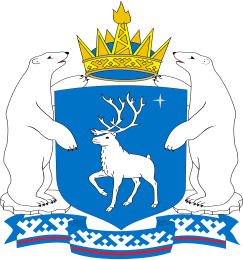 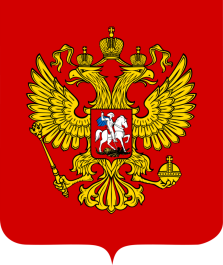 НАЦИОНАЛЬНЫЙ ПРОЕКТ
ЖИЛЬЕ И ГОРОДСКАЯ СРЕДА
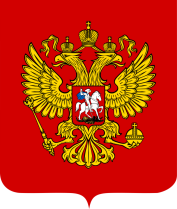 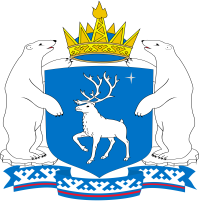 Федеральный проект «Жилье»
Цель - увеличение объемов жилищного строительства 
в Ямало-Ненецком автономном округе  
до 358 тыс.кв.м. в 2024 году
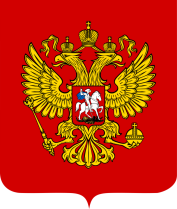 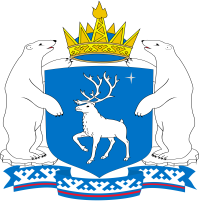 Федеральный проект «Жилье»
Резервы роста показателей регионального проекта «Жилье»:
1. Ввод в эксплуатацию объектов долевого строительства
13,2 тыс.кв.м
Федеральный проект «Жилье»
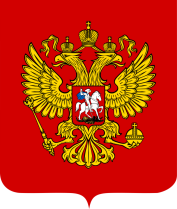 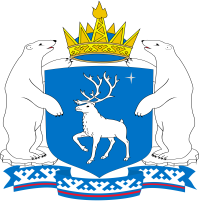 Резервы роста показателей регионального проекта «Жилье»:
2. Развитие рынка арендного жилья
Отчет органов исполнительной власти Ямало-Ненецкого автономного округа  от 29.03.2019 № 101-12-01/242
 - на учет принято 23 семьи (77 чел.); 
 на учете числятся 7 земельных участков для строительства наемных домов социального использования (4 в государственной собственности, 3 в муниципальной собственности);
 в окружном бюджете на 2019 год предусмотрено 175 млн.руб.
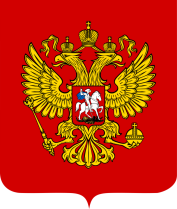 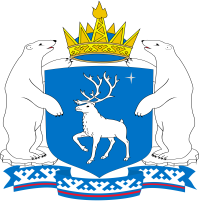 Федеральный проект «Жилье»
Резервы роста показателей регионального проекта «Жилье»:

3. Усиление контроля за объектами жилищного строительства, по которым отмечен высокий риск приостановки строительства
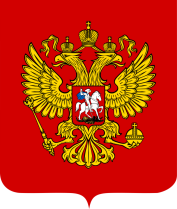 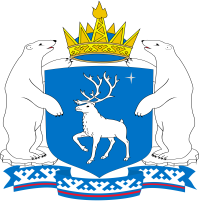 Федеральный проект «Обеспечение устойчивого сокращения непригодного для проживания жилищного фонда»
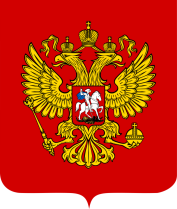 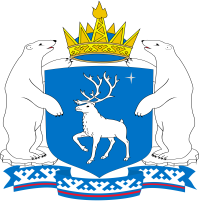 «Жилье и городская среда»
Федеральный проект «Обеспечение устойчивого сокращения непригодного для проживания жилищного фонда»
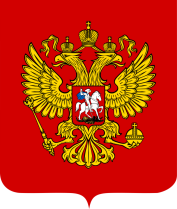 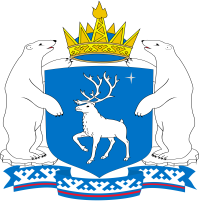 Инфографика Фонда содействия реформированию ЖКХ
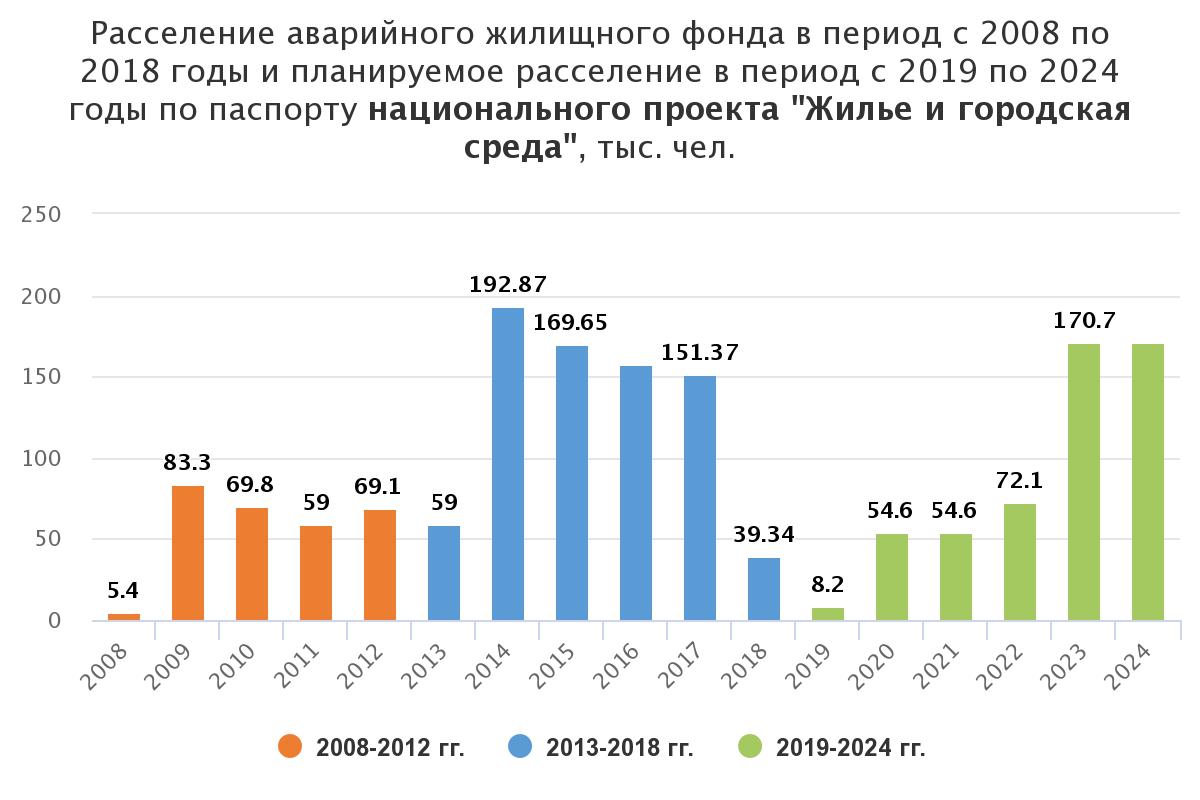 Признаны аварийными на 01.01.2017 г.
Признаны аварийными на 01.01.2012 г.
Признаны аварийными на 01.01.2007 г.
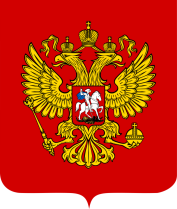 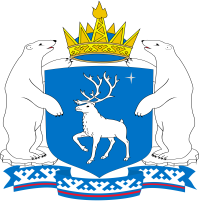 Федеральный проект «Обеспечение устойчивого сокращения непригодного для проживания жилищного фонда»
Региональная адресная программы по переселению граждан из аварийного жилищного фонда на территории Ямало-Ненецкого автономного округа в 2019 – 2025 годах», утвержденной постановлением Правительства Ямало-Ненецкого автономного округа от 05 апреля 2019 г. № 346-П.
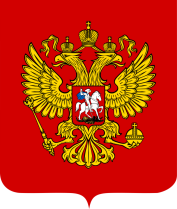 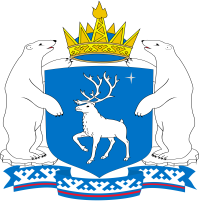 Федеральный проект «Обеспечение устойчивого сокращения непригодного для проживания жилищного фонда»
Региональная адресная программы по переселению граждан из аварийного жилищного фонда на территории Ямало-Ненецкого автономного округа в 2019 – 2025 годах», утвержденной постановлением Правительства Ямало-Ненецкого автономного округа от 05 апреля 2019 г. № 346-П.
В программу включен фонд, признанный аварийным 
по состоянию на 01.01.2017
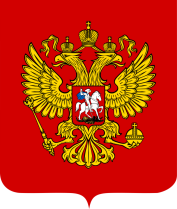 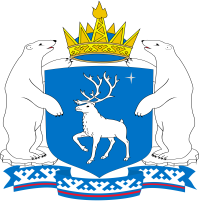 Федеральный проект «Обеспечение устойчивого сокращения непригодного для проживания жилищного фонда»
Распоряжение администрации муниципального образования г.Салехард 
от 08.12.2014 № 2024-р
опубликовано в городской общественно-политической газете «Полярный круг»
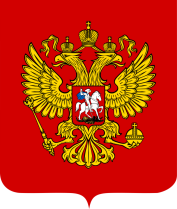 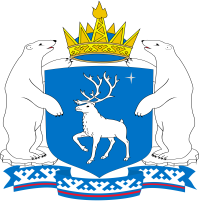 Федеральный проект «Обеспечение устойчивого сокращения непригодного для проживания жилищного фонда»
Из 15 домов, публично задекларированных, запланированных к признанию аварийными и расселению в 2016 г. в г.Салехарде, фактически признан и переселен только 1.
Федеральный проект «Обеспечение устойчивого сокращения непригодного для проживания жилищного фонда»
ПРАВИТЕЛЬСТВО ЯМАЛО-НЕНЕЦКОГО АВТОНОМНОГО ОКРУГА
ПОСТАНОВЛЕНИЕ
 19 августа 2019 г.                                                                                  № 902-П
г. Салехард

Об утверждении Адресной программы
по переселению граждан из аварийного жилищного фонда и жилищного фонда, планируемого к признанию аварийным, на территории
Ямало-Ненецкого автономного округа на 2019 – 2025 годы
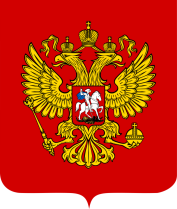 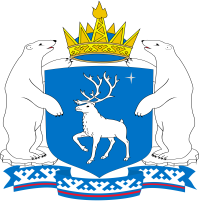 Федеральный проект «Обеспечение устойчивого сокращения непригодного для проживания жилищного фонда»
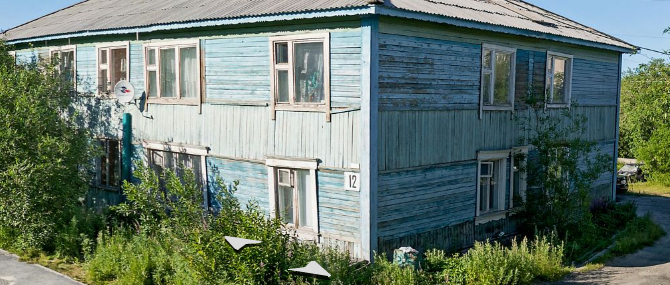 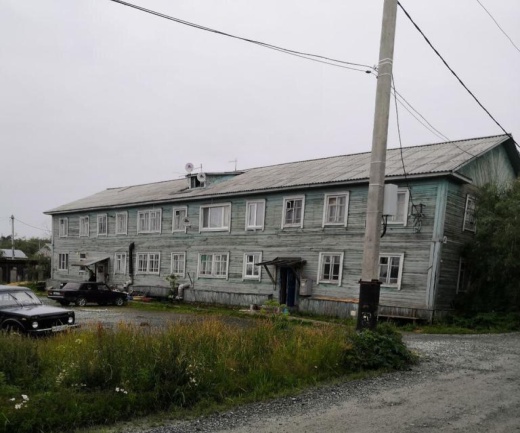 Титова, 12 – перенесен с 2017, в программу не включен
Лесозаводская, 10 – перенесен с 2018 года, в программу не включен
Привозное водоснабжение
Емкости для жидких бытовых отходов в подъезде
Место для слива жидких бытовых отходов во дворе
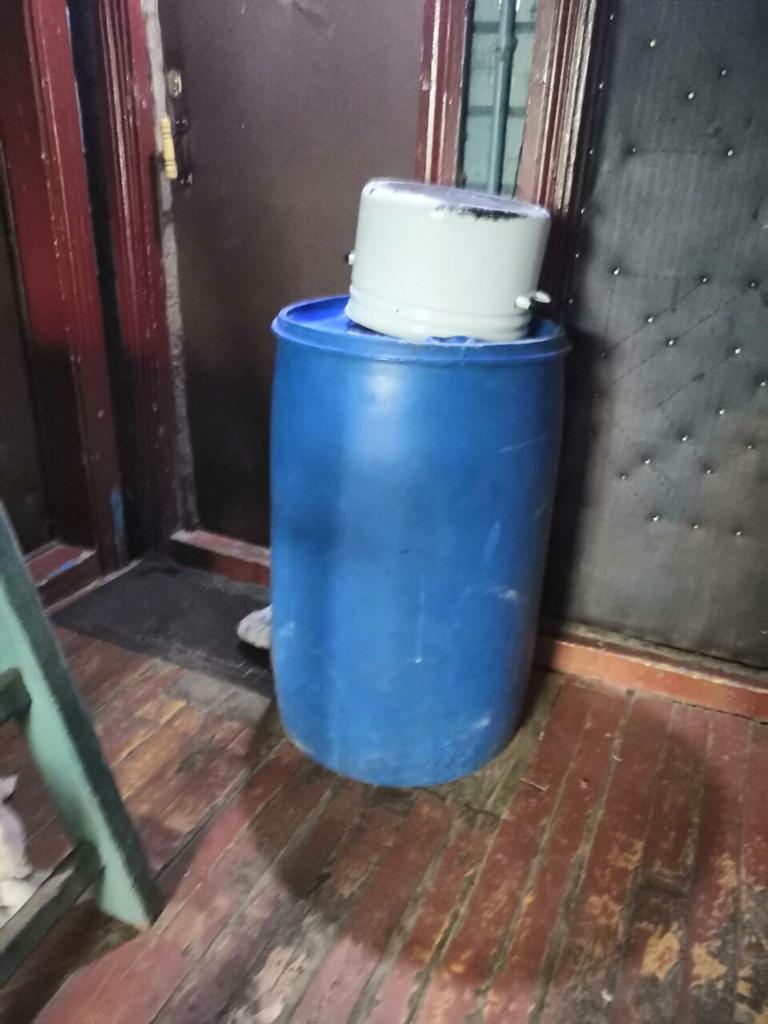 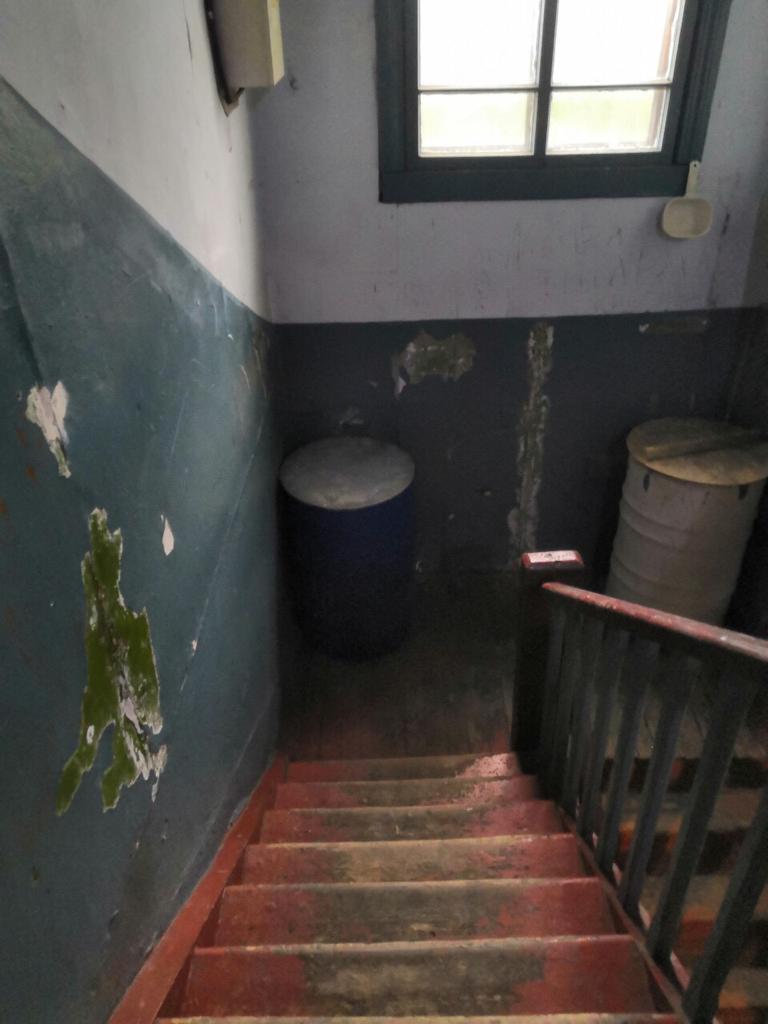 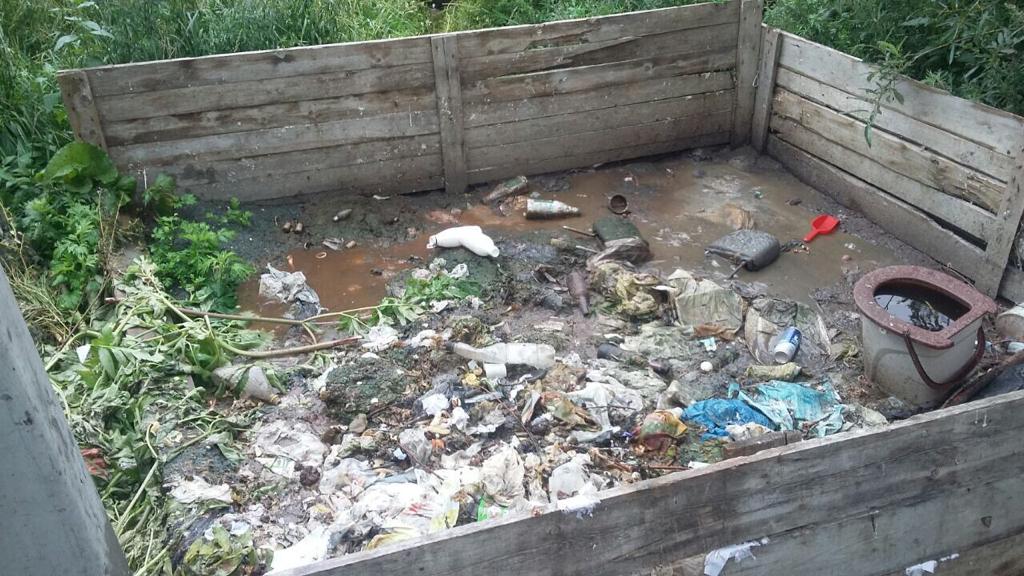 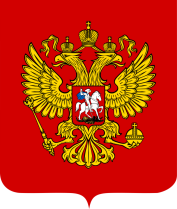 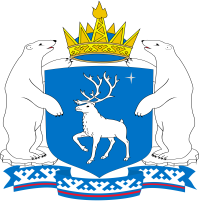 Федеральный проект «Обеспечение устойчивого сокращения непригодного для проживания жилищного фонда»
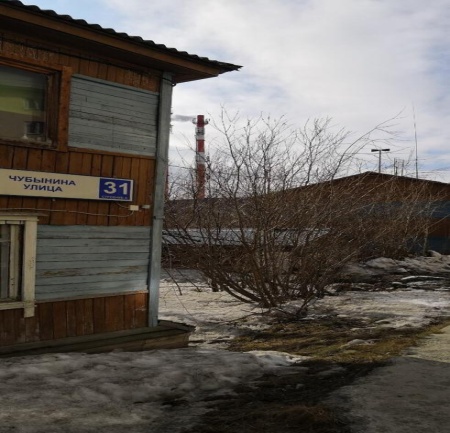 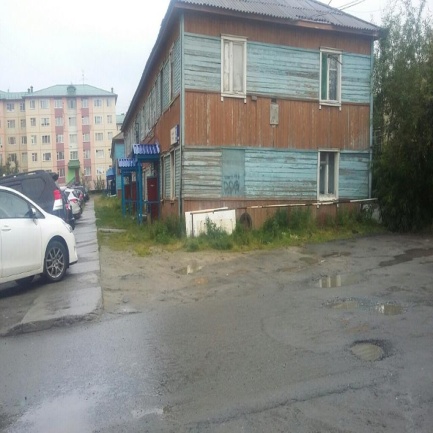 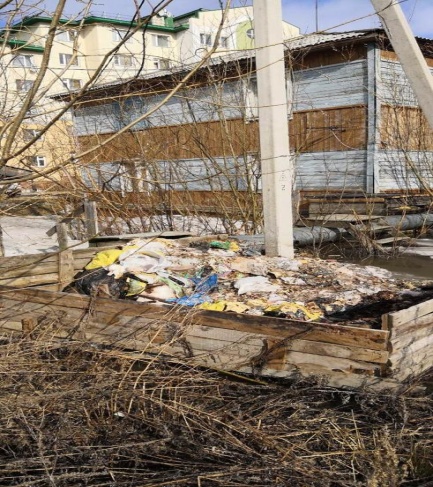 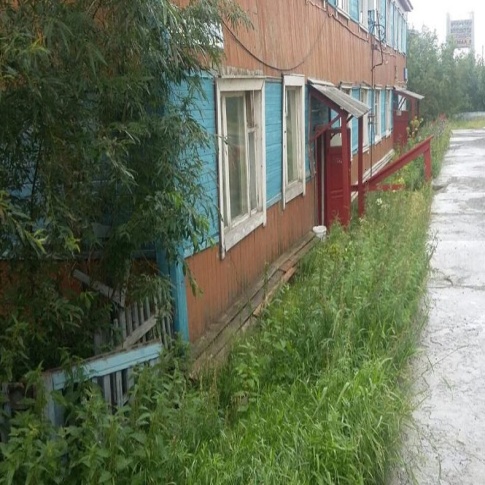 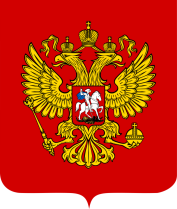 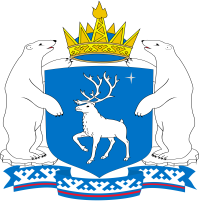 Федеральный проект «Обеспечение устойчивого сокращения непригодного для проживания жилищного фонда»
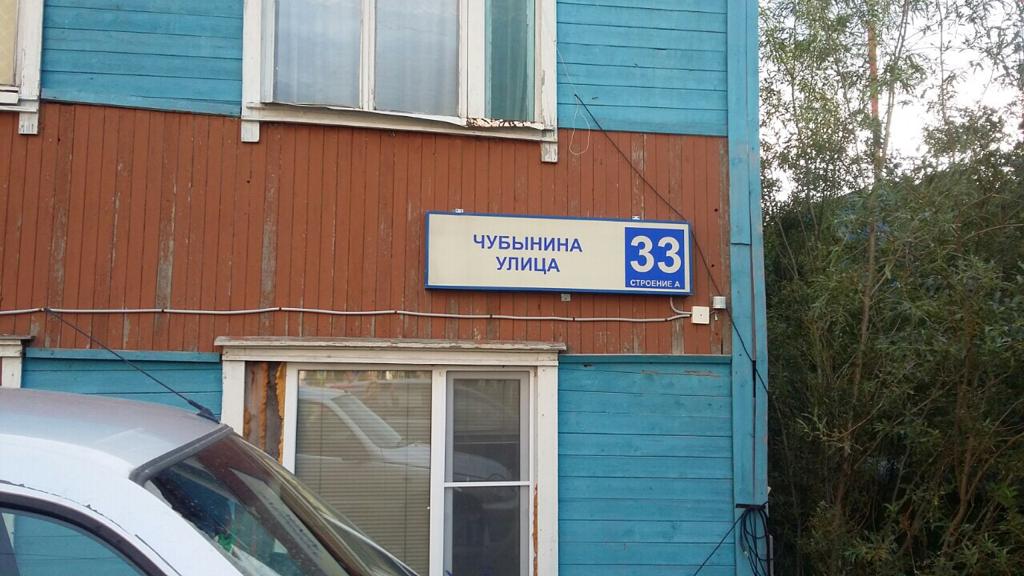 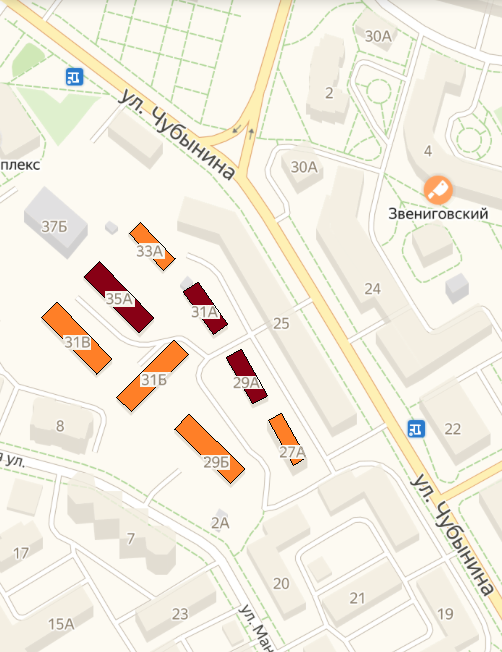 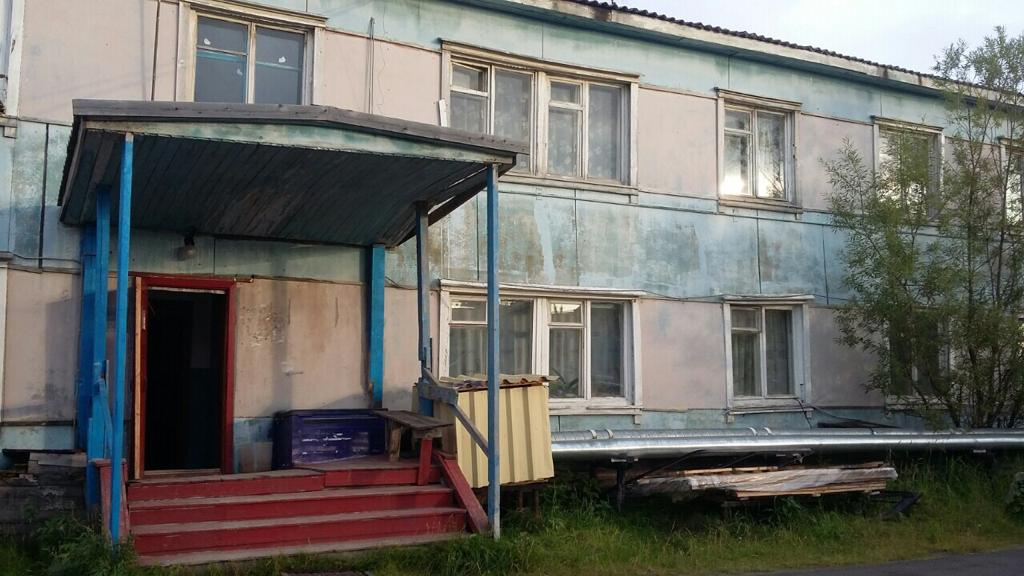 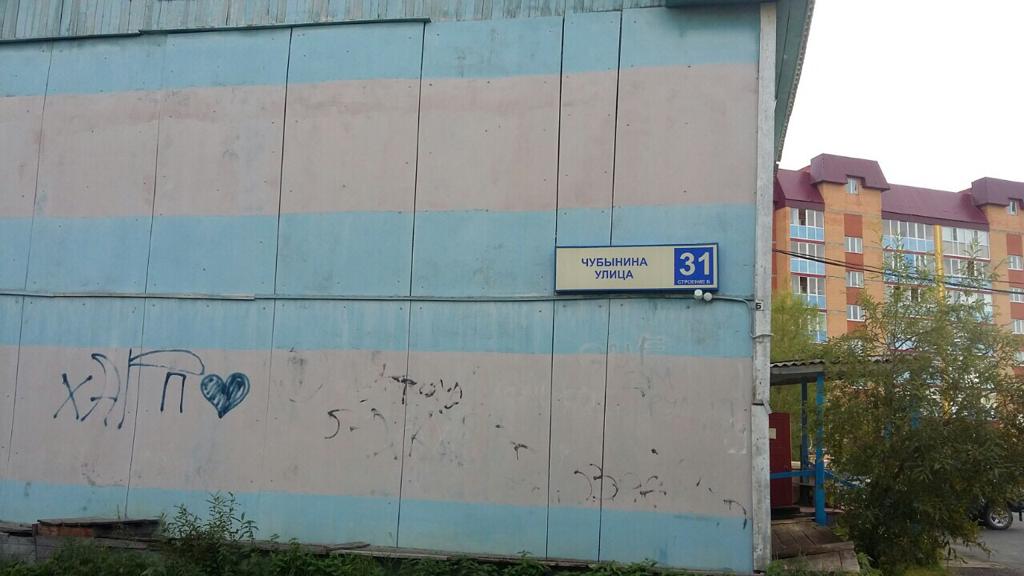 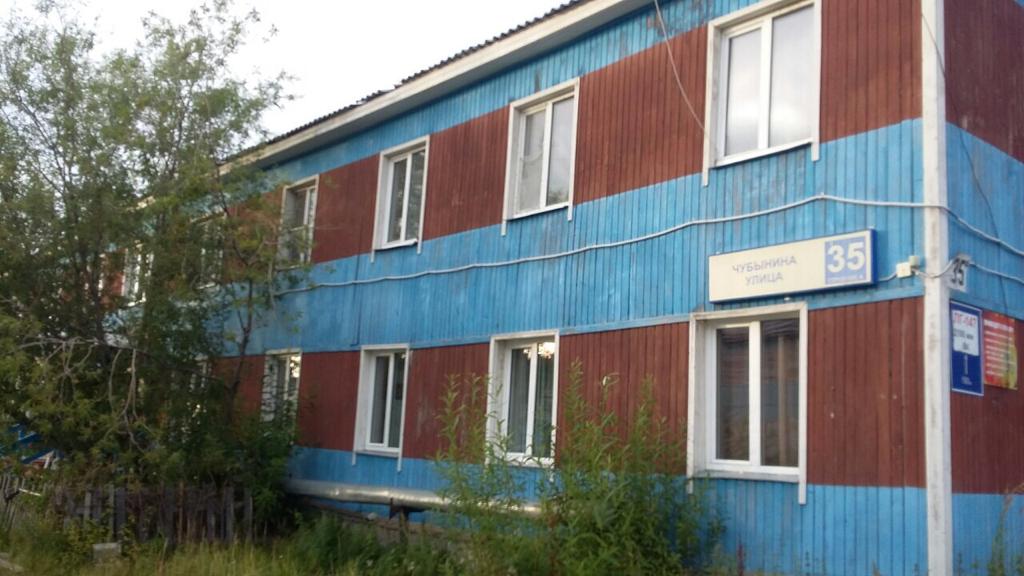 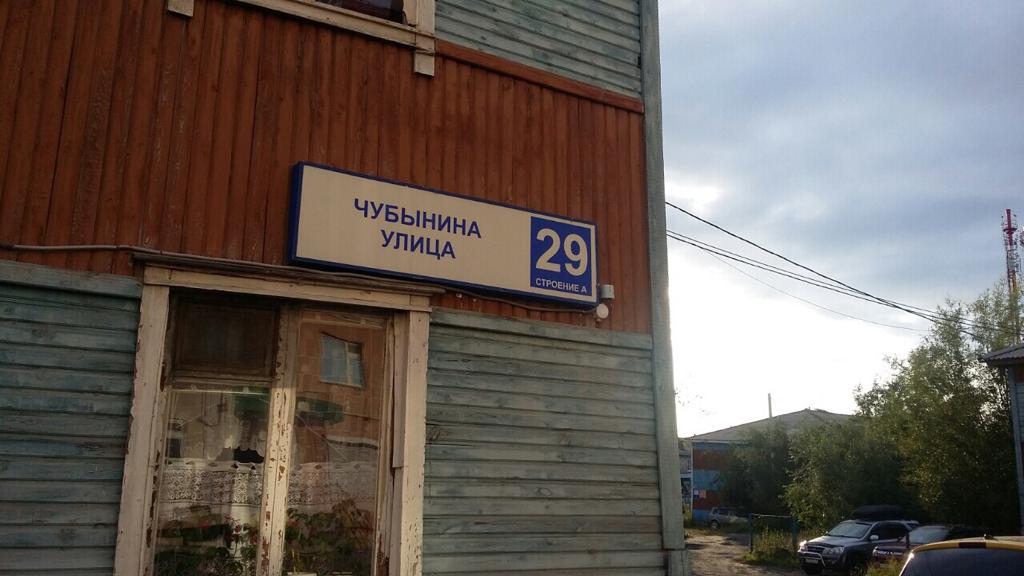 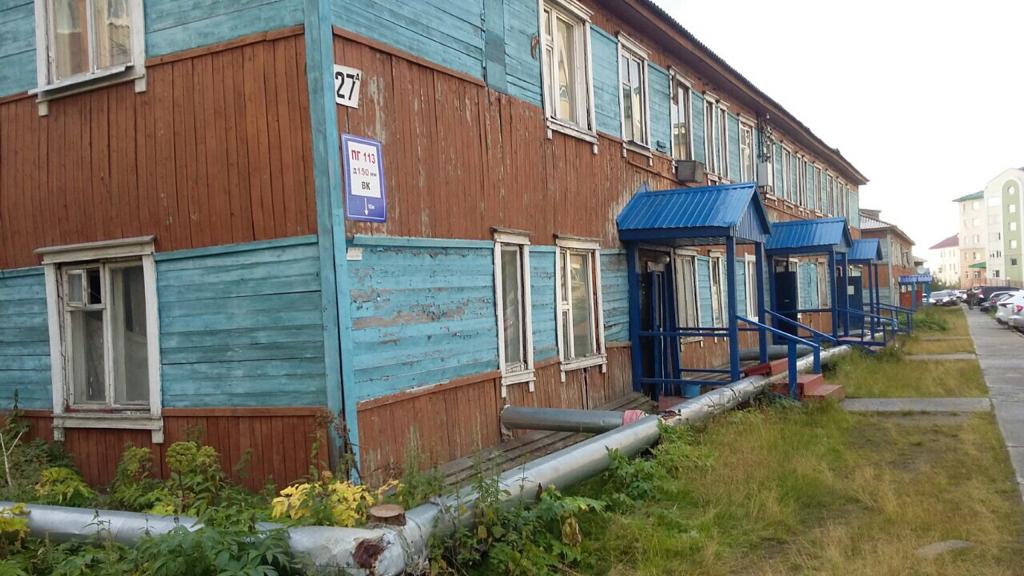 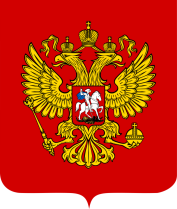 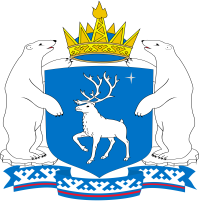 Федеральный проект «Формирование комфортной городской среды»
В 2019 году планируется благоустроить  
73 общественных и 362 дворовых территорий.
По опросам жители Ямала довольны уровнем благоустройства общественных территорий населенного пункта своего проживания.
Данный показатель превышает общероссийские значения.